Global Warming
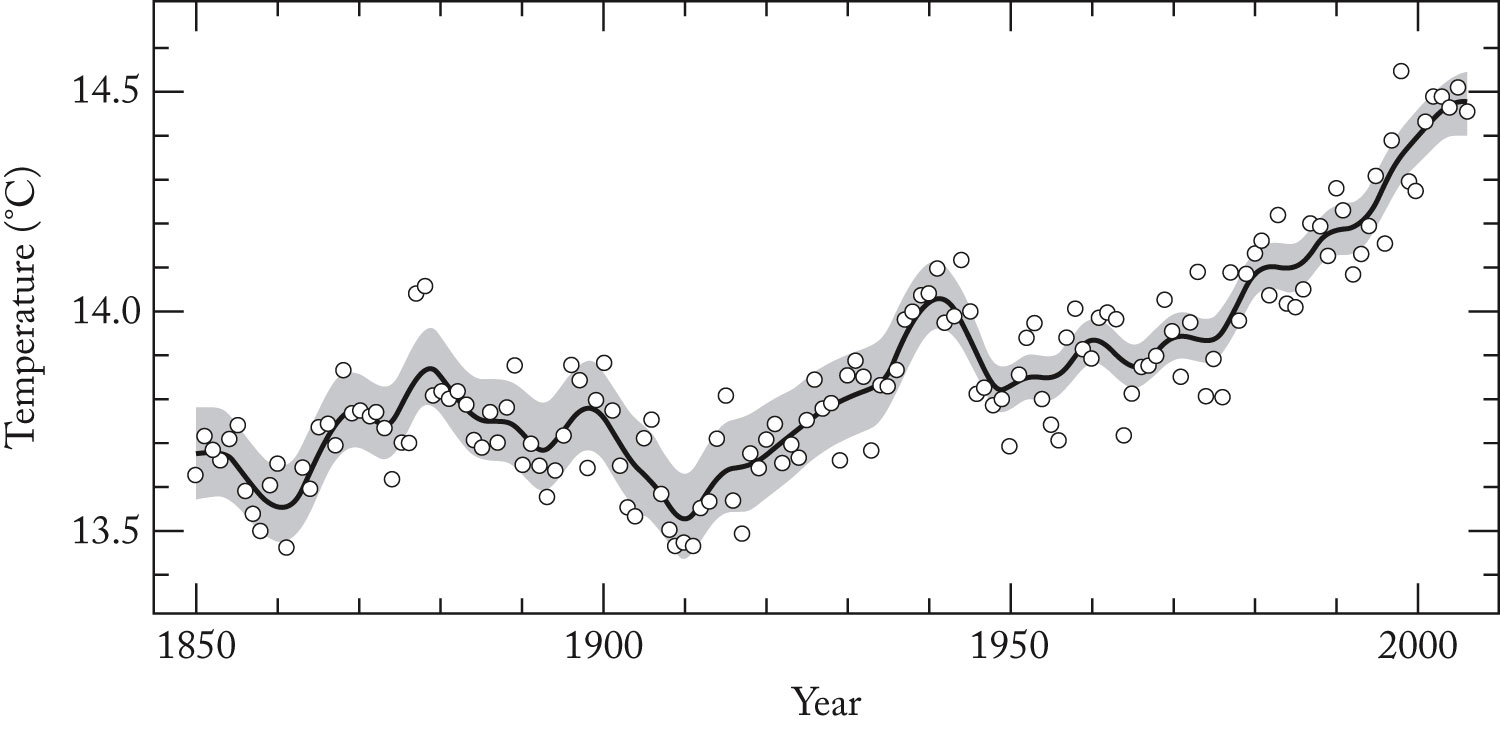 Composition of Atmosphere:
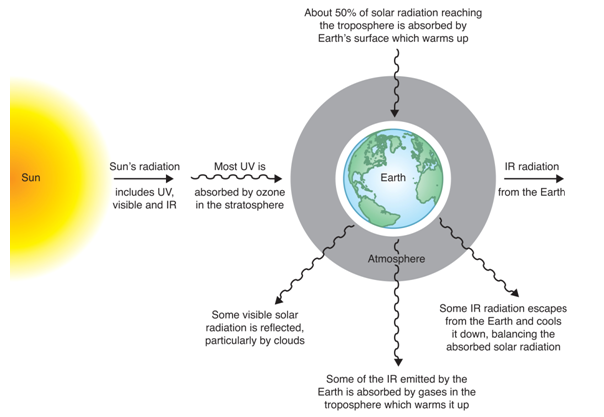 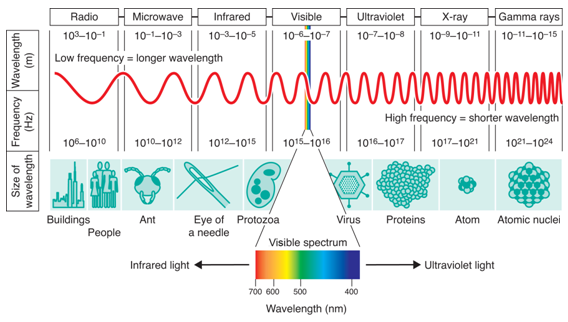 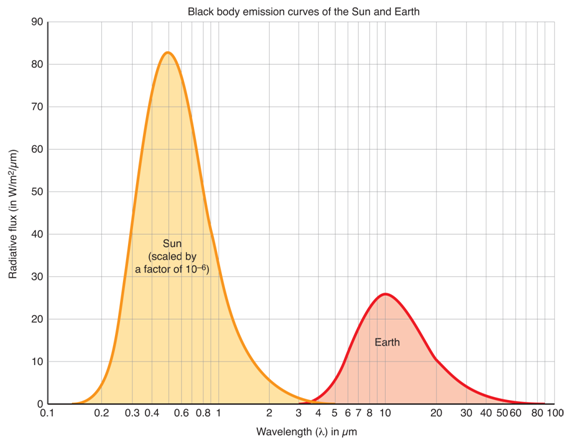 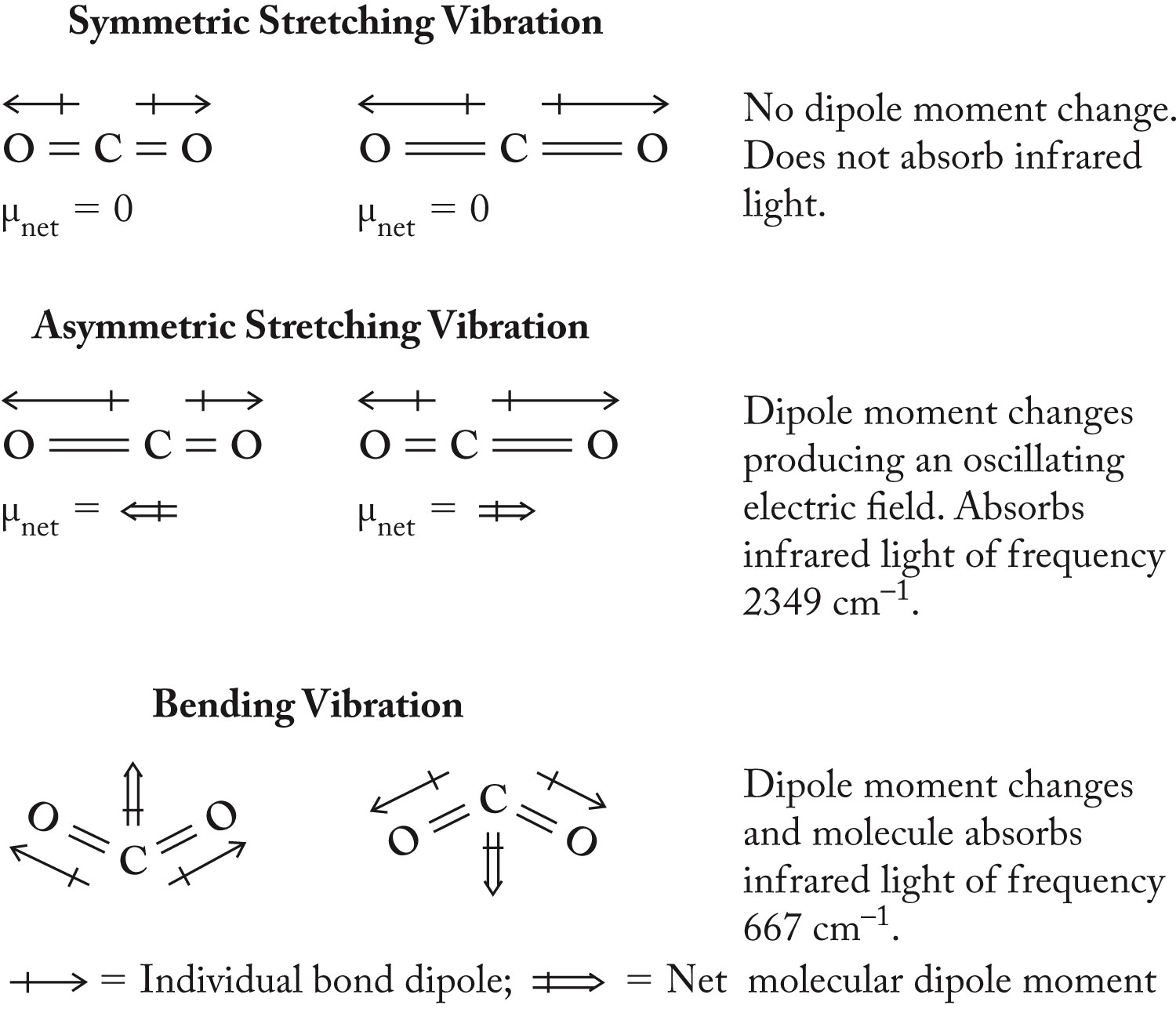 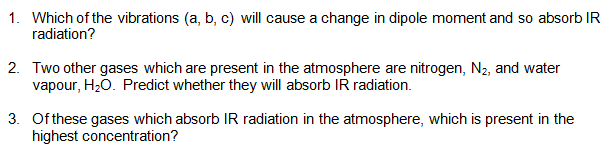 Why CO2 is 
important:
CO2 Levels
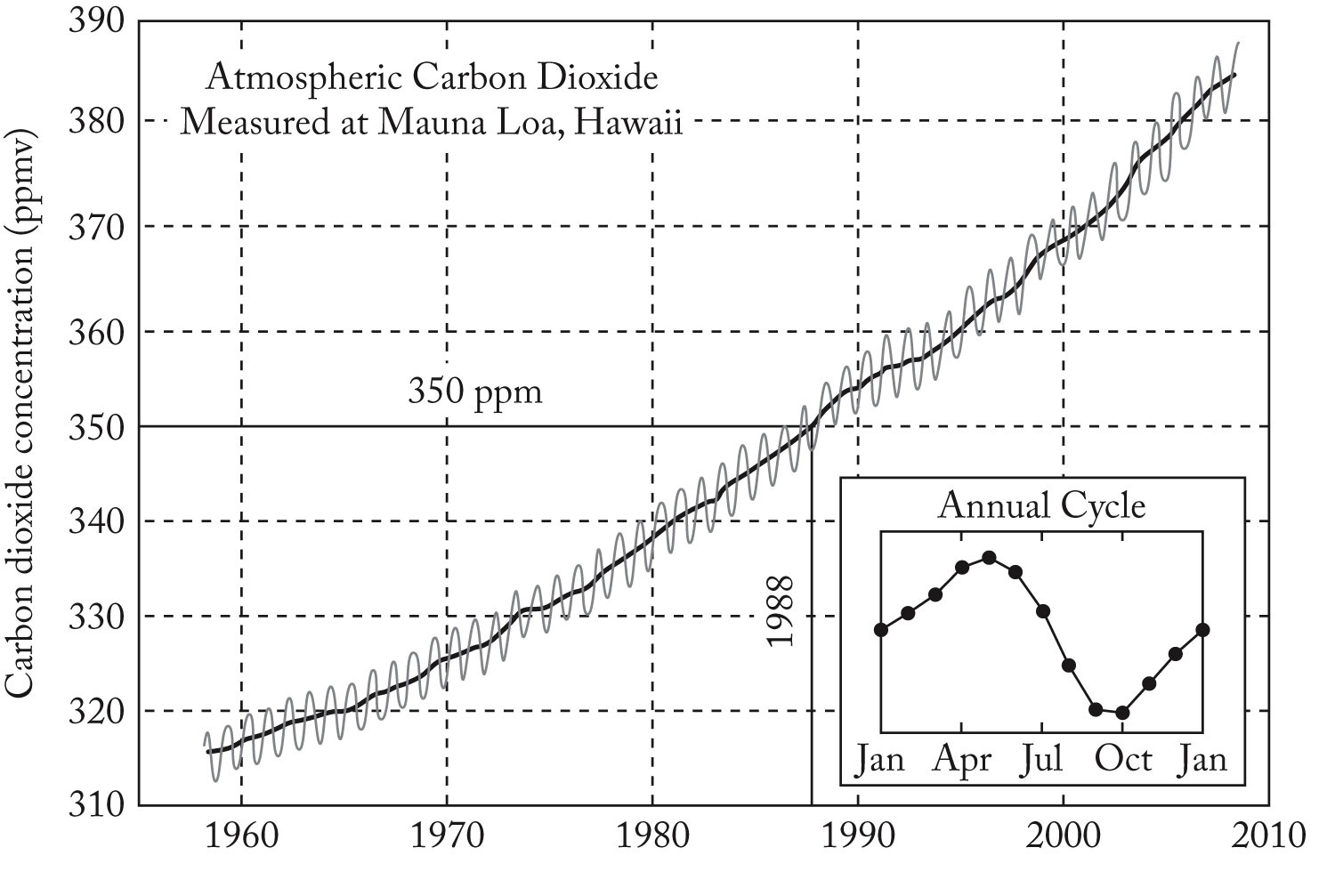 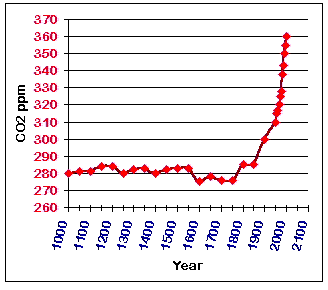 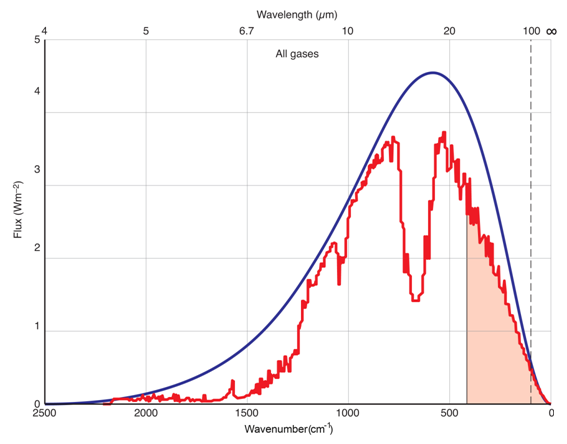 Global Energy Balance:
= 5.67 x 10-8 W/m2K4
= Albedo (shinyness)
Earth = 0.28
Mars = 0.17
Jupiter = 0.73
Venus = 0.71
Es = solar energy input
Earth = 1380 W/m2
Mars = 600
Venus = 2600
Eout = T4
If Ein = Eout, then
= 5.67 x 10-8 W/m2K4
= Albedo
Earth = 0.28
Mars = 0.17
Jupiter = 0.73
Venus = 0.71
Es = solar energy input
Earth = 1380 W/m2
Mars = 600
Venus = 2600
Try for Earth: Calculate average temperature of Earth
Of Venus?
Greenhouse Effect: 

Some energy radiated back to space is 
captured and re-radiated back to Earth.

f = IR transmission factor = fraction energy escaping

So:  Eout = fT4
= 5.67 x 10-8 W/m2K4
= Albedo
Earth = 0.28
Mars = 0.17
Jupiter = 0.73
Venus = 0.71
Es = solar energy input
Earth = 1380 W/m2
Mars = 600
Venus = 2600
Calculate IR transmission factor for Earth: Tactual = 291 K
Calculate IR transmission factor for Venus: Tactual = 750 K
Climate Modeling

Determine all the relationships.
Predict amounts and rates.
Feedback loops: positive and negative.

Simulate into the future by iterative method.


How do you test your model?
Element Cycles
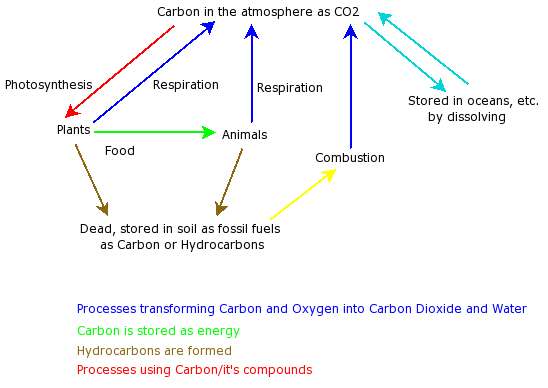 Element Cycles: reservoirs and fluxes
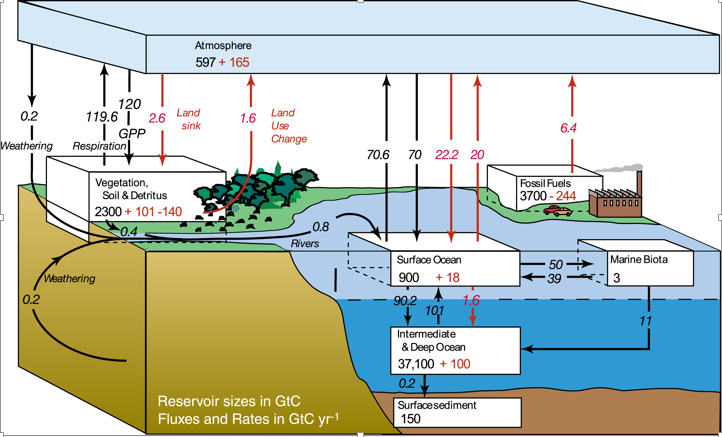 Come Up with Relationships to include in model
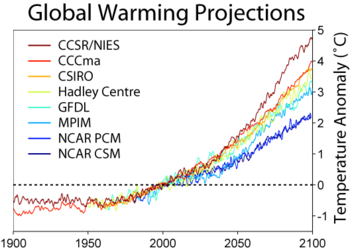 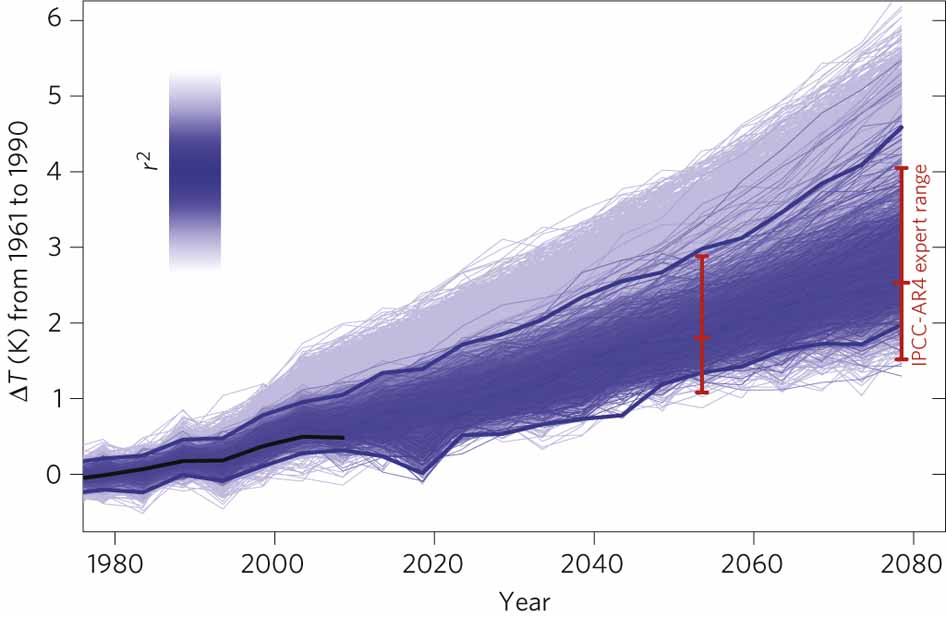 Modeling in Excel
= 5.67 x 10-8 W/m2K4
= Albedo
Earth = 0.28
Mars = 0.17
Jupiter = 0.73
Venus = 0.71
Es = solar energy input
Earth = 1380 W/m2
Mars = 600
Venus = 2600
Try for Earth: Calculate average temperature of Earth
Of Venus?
Greenhouse Effect: 

Some energy radiated back to space is 
captured and re-radiated back to Earth.

f = IR transmission factor = fraction energy escaping

So:  Eout = fT4
= 5.67 x 10-8 W/m2K4
= Albedo
Earth = 0.28
Mars = 0.17
Jupiter = 0.73
Venus = 0.71
Es = solar energy input
Earth = 1380 W/m2
Mars = 600
Venus = 2600
Calculate IR transmission factor for Earth: Tactual = 291 K
Calculate IR transmission factor for Venus: Tactual = 750 K
Climate Modeling

Determine all the relationships.
Predict amounts and rates.
Feedback loops: positive and negative.

Simulate into the future by iterative method.


How do you test your model?
Element Cycles
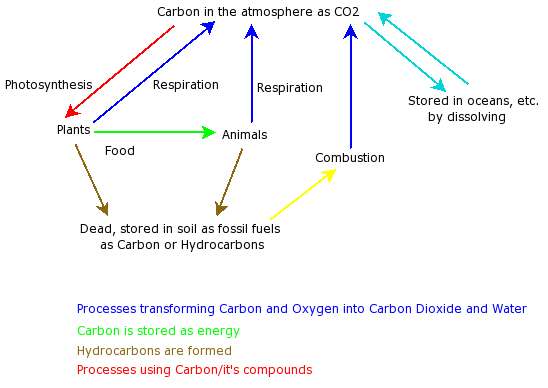 Element Cycles: reservoirs and fluxes
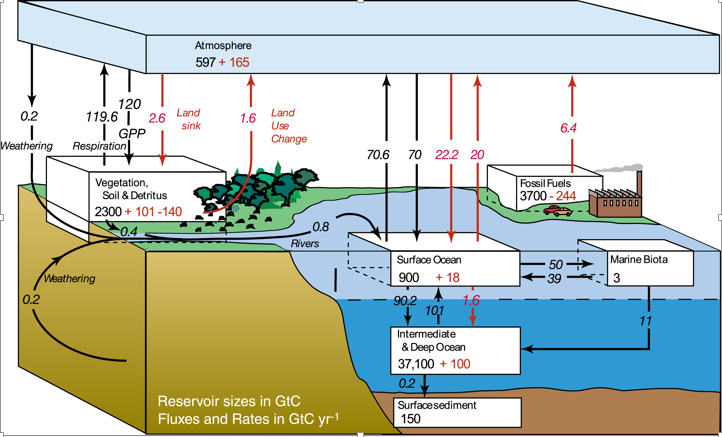 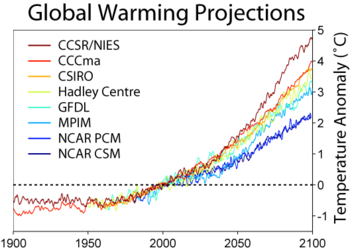 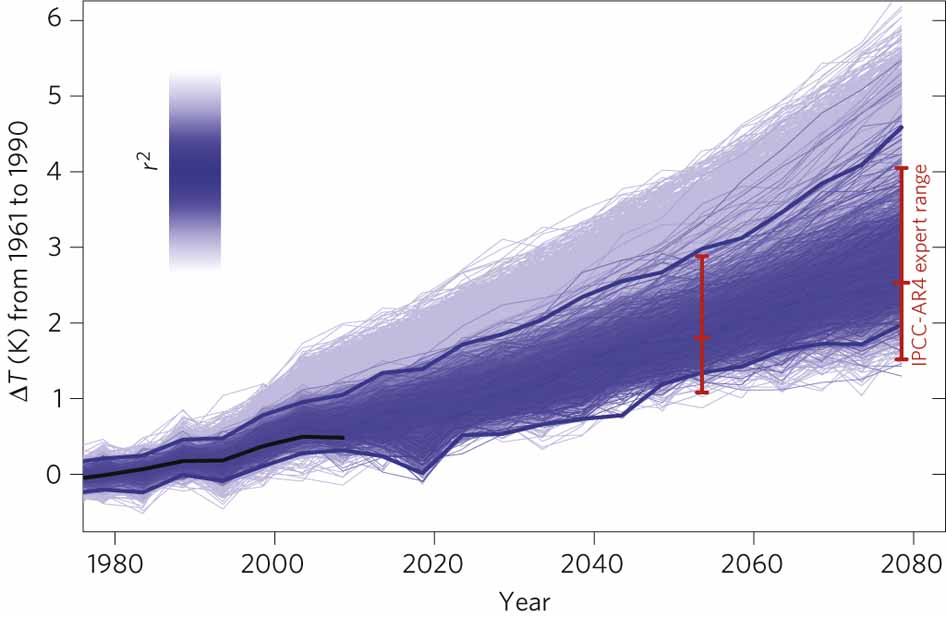 Ozone in upper atmosphere

Who cares?




Formation:
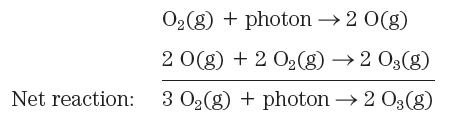 CFCs: chlorofluorcarbons

What are they?
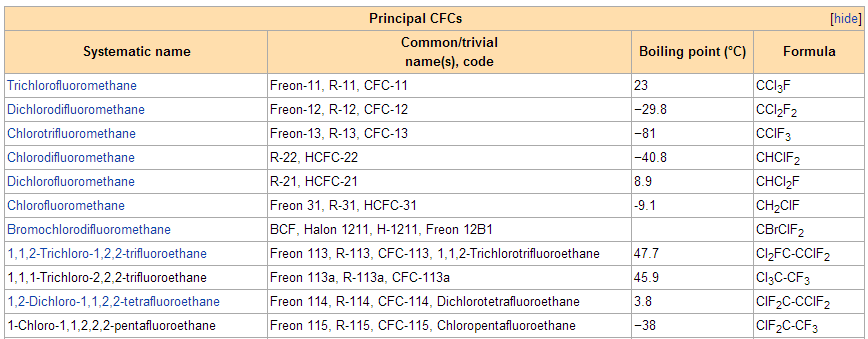 Naming CFCs
A numbering system is used for fluorinated alkanes, prefixed with Freon-, R-, CFC-, and HCFC-. The rightmost value indicates the number of fluorine atoms, the next value to the left is the number of hydrogen atoms plus 1, and the next value to the left is the number of carbon atoms less one (zeroes are not stated). Remaining atoms are chlorine. Thus, Freon-12 indicates a methane derivative (only two numbers) containing two fluorine atoms (the second 2) and no hydrogen (1-1=0). It is therefore CCl2F2.

Another, easier equation that can be applied to get the correct molecular formula of the CFC/R/Freon class compounds is this to take the numbering and add 90 to it. The resulting value will give the number of carbons as the first numeral, the second numeral gives the number of hydrogen atoms, and the third numeral gives the number of fluorine atoms. The rest of the unaccounted carbon bonds are occupied by chlorine atoms. The value of this equation is always a three figure number. An easy example is that of CFC-12, which gives: 90+12=102 -> 1 carbon, 0 hydrogens, 2 fluorine atoms, and hence 2 chlorine atoms resulting in CCl2F2. The main advantage of this method of deducing the molecular composition in comparison with the method described in the paragraph above, is that it gives the number of carbon atoms of the molecule.
Naming CFCs
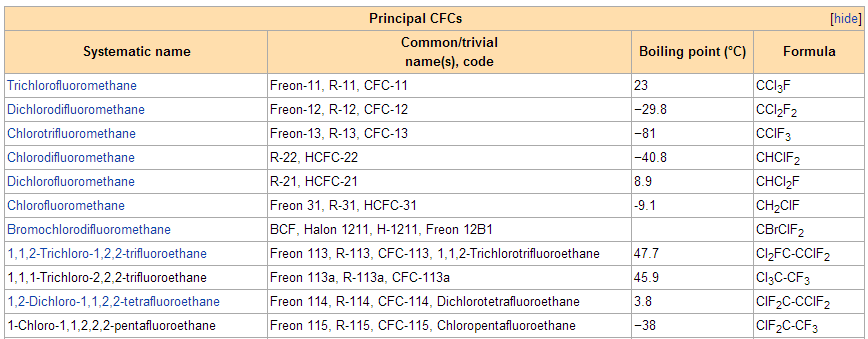 CFCs: chlorofluorcarbons

Are CFCs very reactive?

Why were they used?
CFCs: Why are they bad for ozone?
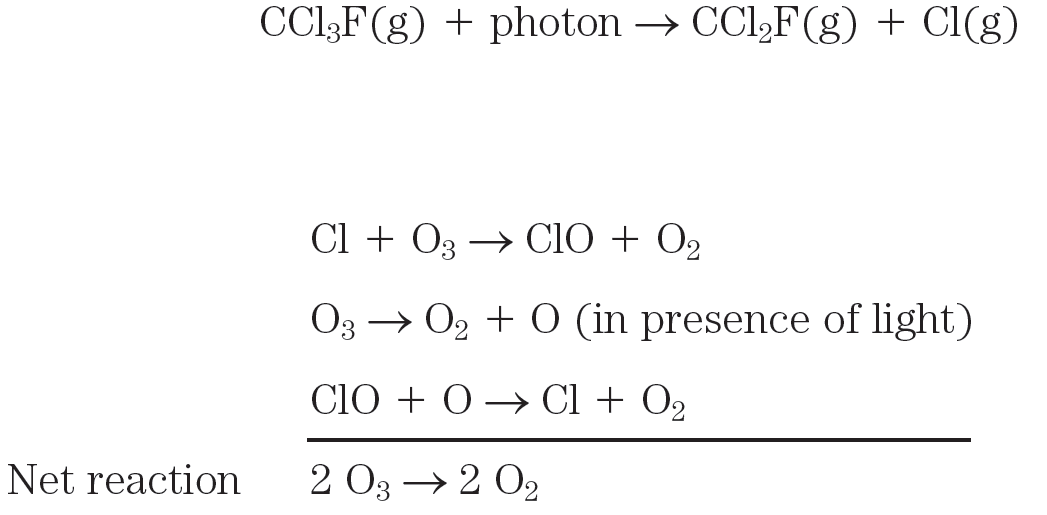 Why is the ozone hole over the South Pole?
Why in October?
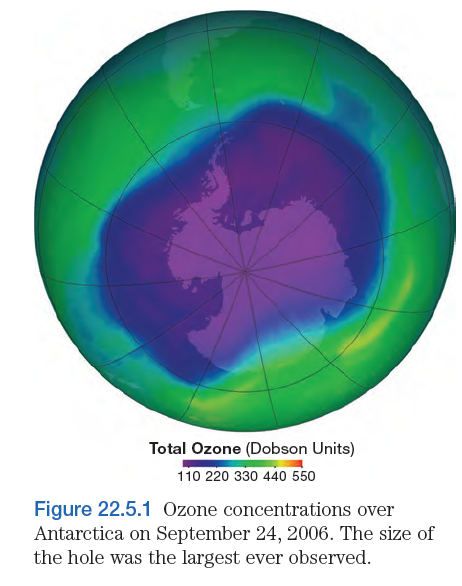